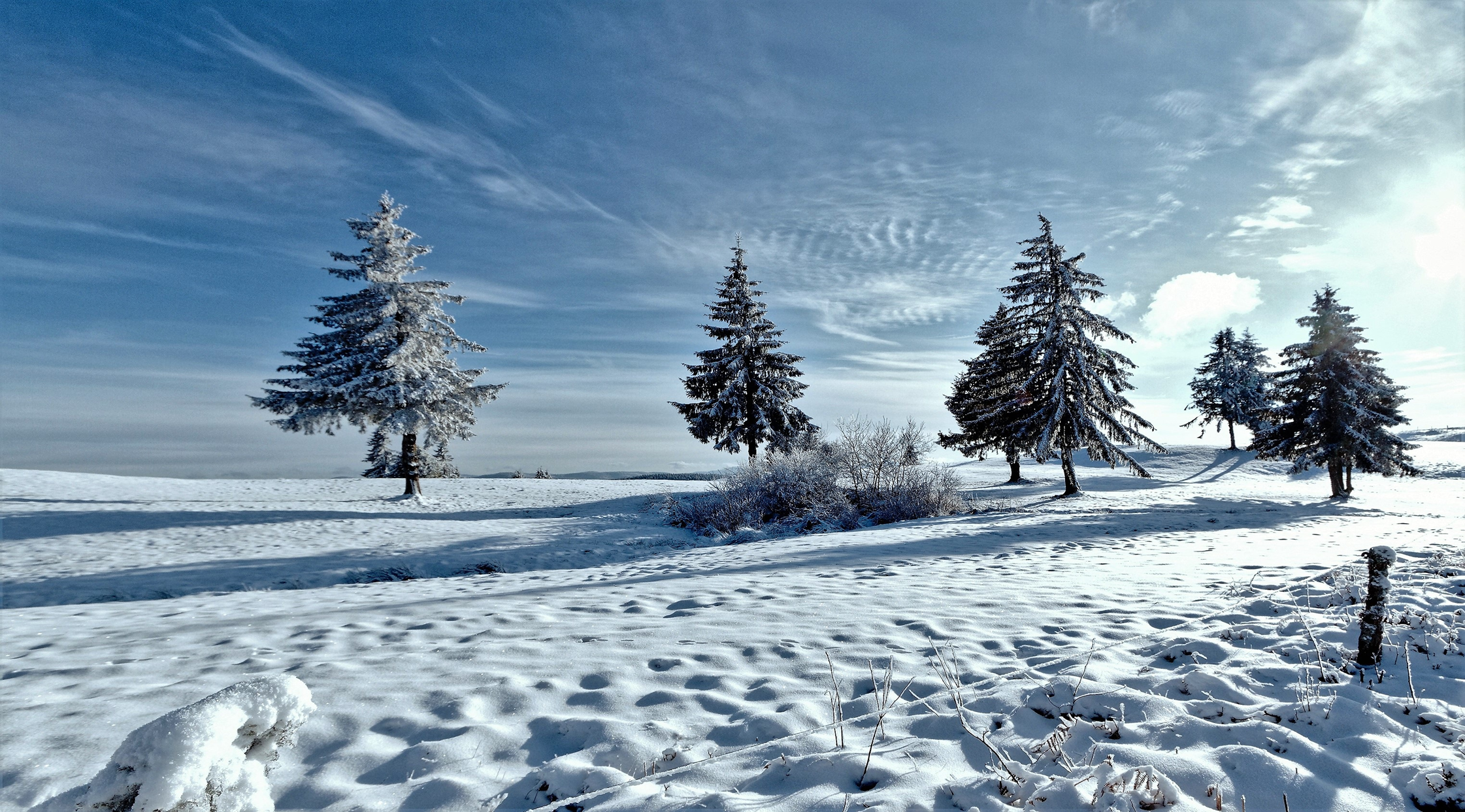 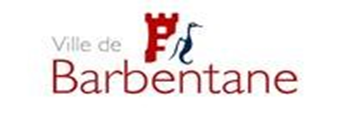 Menus de la crèche « Les Pequelets »
B =  origine de barbentane                    Semaine n° 14 du 31 mars au 4 avril 2025
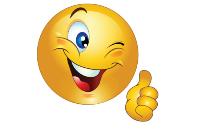 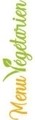 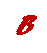 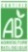 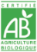 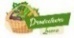 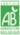 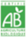 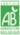 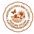 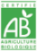 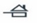 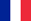 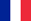 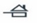 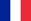 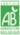 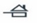 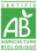 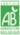 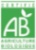 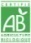 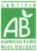 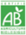 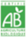 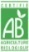 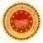 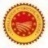 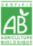 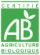 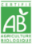 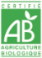 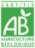 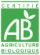 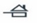 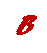 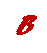 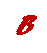 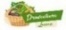 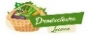 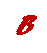 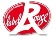 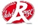 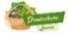 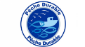 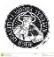 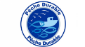 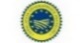 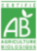 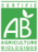 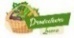 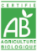 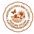 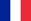 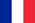 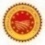 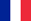 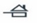